Изменение порядка оказания и оплаты гарантированной государством юридической помощи
Центр стажировки и повышения квалификации АГКА
Байгазина Г.Б., Рахимбердина А.К.
 март 2016 г.
План лекции
Правовая основа ГГЮП
Законодательство о минимальных стандартах
Критерии качества ЮП
Порядок оказания
Изменения в Правилах и Размерах оплаты
Учет ЮП в виде правового консультирования
Статистические отчеты
Компетенция МЮ
Комплексный план
Правовая основа ГГЮП:
Конституция Республики Казахстан (ст. 13) принята на республиканском референдуме 30 августа 1995 года
Гражданский процессуальный кодекс РК (ст. 112, 325) Кодекс РК от 31 октября 2015 года № 377-V ЗРК 
3.	«Об административных правонарушениях» (ст. 749, ч.ч. 2, 3, 4, 5, 6 ст. 750) Кодекс РК от 5 июля 2014 года № 235-V ЗРК 
4.	Уголовно-процессуальный кодекс Республики Казахстан (ч. ч. 3, 4 ст. 67, ч.ч. 4, 5, 6 ст. 68, ч. 2 ст. 76, ч. 2 ст. 174, ч. 4 чт. 428, ч. 6 ст. 478, ст. 495) Кодекс Республики Казахстан от 4 июля 2014 года № 231-V ЗРК
5.	Об адвокатской деятельности (ст. 6) Закон РК от 5 декабря 1997 года № 195
Правовая основа ГГЮП:
6.	О гарантированной государством юридической помощи
	Закон РК от 3 июля 2013 года № 122-V
7.	О минимальных социальных стандартах и их гарантиях (ст. 37)
	Закон РКот 19 мая 2015 года № 314-V ЗРК
8.	Об утверждении минимальных социальных стандартов в сфере оказания гарантированной государством юридической помощи
	Приказ и.о. Министра юстиции Республики Казахстан от 30 июля 2015 года № 427. Зарегистрирован в Министерстве юстиции Республики Казахстан 21 августа 2015 года № 11920
9.	Об утверждении критериев качества оказываемой юридической помощи
	Приказ Министра юстиции Республики Казахстан от 16 февраля 2015 года № 89. Зарегистрирован в Министерстве юстиции Республики Казахстан 5 марта 2015 года № 10392
Правовая основа ГГЮП:
10.	Об утверждении формы соглашения об оказании гарантированной государством юридической помощи
	Приказ Министра юстиции Республики Казахстан от 15 августа 2013 года № 273. Зарегистрирован в Министерстве юстиции Республики Казахстан 19 августа 2013 года № 8632
11.	Об утверждении форм отчетов об оказании гарантированной государством юридической помощи
	Приказ и.о. Министра юстиции Республики Казахстан от 21 августа 2013 года № 279. Зарегистрирован в Министерстве юстиции Республики Казахстан 22 августа 2013 года № 8635
12.	О внесении изменений в приказ исполняющего обязанности Министра юстиции Республики Казахстан от 21 августа 2013 года № 279 "Об утверждении форм отчетов об оказании гарантированной государством юридической помощи"
	Приказ Министра юстиции Республики Казахстан от 17 февраля 2016 года № 80. Зарегистрирован в Министерстве юстиции Республики Казахстан 3 марта 2016 года № 13383
Правовая основа ГГЮП:
13.	Об утверждении Правил оплаты юридической помощи, оказываемой адвокатом, и возмещения расходов, связанных с защитой и представительством
	Приказ Министра юстиции Республики Казахстан от 8 декабря 2015 года № 617. Зарегистрирован в Министерстве юстиции Республики Казахстан 21 декабря 2015 года № 12434
14.	Об установлении Размера оплаты юридической помощи, оказываемой адвокатом, и возмещения расходов, связанных с защитой и представительством
	Постановление Правительства Республики Казахстан от 29 декабря 2015 года № 1110
15.	Об утверждении Правил ведения учета бесплатной юридической помощи в виде правового консультирования, оказанной адвокатом
	Постановление Правительства Республики Казахстан от 31 декабря 2015 года № 1150
Правовая основа ГГЮП:
16.	Об утверждении перечня документов, подтверждающих права лиц на получение гарантированной государством юридической помощи
	Приказ Министра юстиции Республики Казахстан от 25 февраля 2015 года № 114. Зарегистрирован в Министерстве юстиции Республики Казахстан 13 марта 2015 года № 10420
17.	Об утверждении Комплексного плана по совершенствованию механизмов получения гражданами Республики Казахстан квалифицированной юридической помощи на 2016-2017 годы
	Приказ и.о. Министра юстиции Республики Казахстан от 31 декабря 2015 года
Конституция Республики Казахстан Статья 13 пункт 3
Каждый имеет право на получение квалифицированной юридической помощи. 
В случаях, предусмотренных законом, юридическая помощь оказывается бесплатно.
«О гарантированной государством юридической помощи»Закон РК от 3 июля 2013 года № 122-V
Статья 6 Виды гарантированной государством юридической помощи (далее – ГГЮП)
ГГЮП оказывается в виде:
	1) правового информирования; 
	2) правового консультирования;
	3) защиты и представительства интересов физических лиц в судах, органах уголовного преследования, иных государственных органах и негосударственных организациях 
в случаях и порядке, установленных настоящим Законом и иными законодательными актами Республики Казахстан.
Минимальные социальные стандарты и их гарантии
Правовое информирование, 
правовое консультирование, 
защита и представительство адвокатами интересов физических лиц 

 	являются минимальными социальными стандартами в Сфере оказания гарантированной государством юридической помощи в соответствии с 
	Законом РК «О минимальных социальных стандартах и их гарантиях». 
	Изменения, внесенные законами РК от 19.05.2015 № 315-V (вводится в действие по истечении десяти календарных дней после дня его первого официального опубликования); от 29.10.2015 № 376-V (вводится в действие с 01.01.2016).
Виды ГГЮП
правовое информирование – вид гарантированной государством юридической помощи, оказываемой неопределенному кругу лиц, путем предоставления информации по вопросам законодательства Республики Казахстан в устной, письменной формах, в форме электронного документа, удостоверенного электронной цифровой подписью, либо в виде визуального ознакомления;

правовое консультирование – вид гарантированной государством юридической помощи, оказываемой физическим и юридическим лицам, имеющим право на ее получение, в форме устных и письменных консультаций, в том числе касающихся вопроса составления заявлений, жалоб, ходатайств и других документов правового характера;
Статья 7. Субъекты оказания ГГЮП
Гарантированная государством юридическая помощь оказывается:
1)	государственными органами в пределах своей компетенции;
2)	адвокатами в случаях и порядке, установленных настоящим Законом, Законом Республики Казахстан «Об адвокатской деятельности» и иными законодательными актами Республики Казахстан;
3)	нотариусами в случаях и порядке, установленных Законом Республики Казахстан «О нотариате»;
4)	частными судебными исполнителями в случаях и порядке, установленных Законом Республики Казахстан «Об исполнительном производстве и статусе судебных исполнителей».
Статья 8. Лица, имеющие право на получение ГГЮП
1. Право на получение ГГЮП бесплатно в виде правового информирования имеют все физические и юридические лица.
2. ГГЮП, предусмотренная подпунктами 2) и 3) статьи 6 настоящего Закона оказывается лицам, имеющим право на получение бесплатной ГГЮП, в случаях и порядке, установленных 
законодательством Республики Казахстан об административных правонарушениях,
уголовно-процессуальным, 
гражданским процессуальным законодательством Республики Казахстан и 
Законом РК «Об адвокатской деятельности».
Статья 8. Лица, имеющие право на получение ГГЮП
3. Лица, указанные в пунктах 1 и 2 настоящей статьи (правовое информирование и правовое консультирование), вправе получить ГГЮП на территории Республики Казахстан независимо от места жительства и места нахождения.
4. В интересах лица, нуждающегося в ГГЮП, с ходатайством может обратиться его представитель в порядке, установленном законом.
Статья 9. Права и обязанности лица, нуждающегося в ГГЮП
Лицо, нуждающееся в ГГЮП, имеет право:
	1)	равного доступа к ГГЮП;
	2)	получить информацию о своих правах, обязанностях и условиях оказания ГГЮП; 
	3)	обратиться за оказанием бесплатной юридической помощи к субъектам оказания ГГЮП;
	4)	получить ГГЮП или отказаться от ее получения в порядке, предусмотренном законодательством Республики Казахстан;
	5)	обжаловать действия либо бездействие субъектов, оказывающих ГГЮП, в порядке, предусмотренном законодательством Республики Казахстан;
	6)	на конфиденциальность вопроса, по которому оказана ГГЮП.
Статья 9. Права и обязанности лица, нуждающегося в ГГЮП
2. Лицо, обратившееся с ходатайством об оказании ему ГГЮП, предусмотренной подпунктами 2) и 3) статьи 6 настоящего Закона, обязано:
1)	представить документы, подтверждающие его право на получение ГГЮП, перечень которых утверждается Правительством Республики Казахстан;
2)	своевременно извещать об изменении обстоятельств, влияющих на условия оказания ГГЮП;
3)	обеспечить достоверность информации, на которой основана необходимость оказания ГГЮП.
Минимальные социальные стандарты
Приказом и.о. Министра юстиции Республики Казахстан от 30 июля 2015 года № 427. (Зарегистрирован в Министерстве юстиции Республики Казахстан 21 августа 2015 года № 11920) «Об утверждении минимальных социальных стандартов в сфере оказания гарантированной государством юридической помощи» утверждены нормы и нормативы для каждого вида минимального социального стандарта в сфере оказания гарантированной государством юридической помощи.
Нормы и нормативы МСС«Правовое консультирование»
1.	Оказание в форме устных и письменных консультаций, в том числе касающихся вопроса составления заявлений, жалоб, ходатайств и других документов правового характера;
2.	Соответствие оплаты юридической помощи за устные и письменные консультации, составления заявлений, жалоб, ходатайств и других документов правового характера за один час по ставке из расчета 1/21 минимального размера месячной заработной платы, устанавливаемого законодательством Республики Казахстан;
3.	В оказании гарантированной государством юридической помощи в виде правового консультирования отказывается при наличии одного из следующих условий:
	1)	заявитель не относится к категории лиц, имеющих право на получение гарантированной государством юридической помощи, предусмотренных пунктом 2 статьи 8 Закона Республики Казахстан «О гарантированной государством юридической помощи»;2)	обращение заявителя не имеет правового характера;
4.	Отказ в оказании гарантированной государством юридической помощи в виде правового консультирования должен быть мотивированным и может быть обжалован в вышестоящий орган, прокуратуру либо суд.
Нормы и нормативы МСС«Защита и представительство адвокатами интересов физических лиц»
1.	Защита и представительство адвокатами интересов физических лиц оказывается согласно требованиям УПК РК, ГПК РК, КоАП РК; 
2.	Соответствие оплаты юридической помощи по часовой ставке, исчисляемой в размере:
	1)	1/21 МРЗП (1 088,53 тенге), при участии: 
на стадиях досудебного производства, следствия, дознания и в судебных разбирательствах в качестве защитников лиц, подозреваемых, обвиняемых, подсудимых, осужденных, оправданных в совершении преступлений небольшой и средней тяжести, а также в качестве и представителей лиц, потерпевших вследствие указанных преступлений;
по гражданским делам в качестве представителей лиц, перечисленных в пункте 1 статьи 114 и статье 304 ГПК РК;
по делам об административных правонарушениях с момента административного задержания лица, привлекаемого к административной ответственности, или составления протокола об административном правонарушении;
при оказании юридической помощи в виде правового консультирования лицам, перечисленным в  пункте 1 статьи 6 Закона Республики Казахстан «Об адвокатской деятельности»;
Нормы и нормативы МСС«Защита и представительство адвокатами интересов физических лиц»
2)	1/15 МРЗП (1 523,94 тенге), 
при участии на стадиях досудебного производства, следствия, дознания и в судебных разбирательствах в качестве защитников лиц, подозреваемых, обвиняемых, подсудимых, осужденных, оправданных в совершении тяжких преступлений, а также представителей лиц, потерпевших вследствие указанных преступлений;
1/10 МРЗП (2 285,90 тенге), 
при участии на стадиях досудебного производства, следствия, дознания и в судебных разбирательствах, в качестве защитников лиц, подозреваемых, обвиняемых, подсудимых, осужденных, оправданных в совершении особо тяжких преступлений, а также представителей лиц, потерпевших вследствие указанных преступлений.
	Оплата времени составления адвокатом жалоб на решения и действия дознавателя, органа дознания, следователя, прокурора, суда или судьи по уголовному делу, апелляционной, кассационной, надзорной и иных жалоб, связанных с ведением уголовного, гражданского дела или дела об административном правонарушении, производится в размерах, установленных соответствующим Постановлением.
Критерии качества
Приказом Министра юстиции РК от 16 февраля 2015 года № 89. 
	(Зарегистрирован в Министерстве юстиции РК 5 марта 2015 года № 10392) утверждены 
	Критерии качества оказываемой юридической помощи
Критерии качества для правового консультирования
обеспечение объективного, всестороннего и своевременного рассмотрения обращений физических и юридических лиц;
обоснованность и мотивированность ответов на обращения со ссылкой на действующее законодательство;
соблюдение действующего законодательства Республики Казахстан;
актуальность консультаций;
соблюдение сроков оказания юридической помощи в виде правового консультирования, установленных статьей 6 Закона Республики Казахстан от 5 декабря 1997 года «Об адвокатской деятельности»;
отсутствие обоснованных жалоб на действия (бездействие) субъектов, оказывающих юридическую помощь.
Критерии качества юридической помощи в виде защиты и представительства интересов
оказание юридической помощи в пределах предоставленных законом полномочий;
соблюдение при исполнении профессиональных обязанностей норм действующего законодательства Республики Казахстан и Кодекса профессиональной этики адвокатов;
сохранение адвокатской тайны;
отказ от принятого поручения об оказании юридической помощи при наличии личной заинтересованности в исходе дела, противоречащей интересам лица, обратившегося за юридической помощью;
отсутствие обоснованных жалоб на действия (бездействие) субъектов оказывающих юридическую помощь.
Ответственность за нарушение МСС
Ст. 82-1 КоАП РК предусмотрена ответственность за нарушение законодательства Республики Казахстан о минимальных социальных стандартах и их гарантиях, выразившееся в неисполнении и (или) необеспечении минимальных социальных стандартов –   
	влечет штраф на должностных лиц в размере 20 МПР, на субъектов малого предпринимательства или некоммерческие организации – в размере 40 МРП, на субъектов среднего предпринимательства – в размере 60 МРП, на 
	За повторное в течение года после наложения административного взыскания влечет штраф на должностных лиц в размере 40 МРП, на субъектов малого предпринимательства или некоммерческие организации – в размере 60 МРП, на субъектов среднего предпринимательства – в размере 80 МРП, на субъектов крупного предпринимательства – в размере 120 МРП.
Статья 13. Порядок оказания ГГЮП адвокатами
Адвокаты как субъекты оказания ГГЮП оказывают физическим лицам бесплатную гарантированную государством юридическую помощь в случаях и порядке, предусмотренных Законом РК «Об адвокатской деятельности» и иными нормативными правовыми актами РК.
Статья 6 ЗРК «Об адвокатской деятельности»Оказание бесплатной юридической помощи
1. Адвокаты оказывают юридическую помощь бесплатно:
1)	истцам при рассмотрении судами дел о возмещении вреда, причиненного смертью кормильца, увечьем или иным повреждением здоровья, связанным с работой;
2)	истцам и ответчикам, являющимся участниками Великой Отечественной войны и лицами, приравненными к ним, военнослужащими срочной службы, инвалидами I и II групп, пенсионерами по возрасту, если рассматриваемый судом спор не связан с предпринимательской деятельностью;
3)	физическим лицам по вопросам взыскания алиментов, назначения пенсии и пособий, реабилитации, получения статуса беженца или оралмана, несовершеннолетним, оставшимся без попечения родителей, в случаях необходимости составляют письменные документы правового характера.
Статья 6 ЗРК «Об адвокатской деятельности»Оказание бесплатной юридической помощи
При невозможности оказания юридической помощи в виде правового консультирования непосредственно после обращения заявителя он должен быть извещен о времени приема в срок, не превышающий трех рабочих дней с момента его обращения. 
Правовое консультирование проводится на месте пребывания заявителя, если он вследствие тяжелого заболевания, инвалидности, связанных с затруднениями в передвижении, не в состоянии явиться в назначенное адвокатом место приема. 
Продолжительность оказания юридической помощи в виде правового консультирования в таких случаях не должна превышать один час. 
В случае необходимости указанный срок может быть продлен председателем президиума коллегии области, города республиканского значения, столицы. По одному и тому же вопросу лицо может получить правовую помощь только один раз.
Статья 6 ЗРК «Об адвокатской деятельности»Оказание бесплатной юридической помощи
Учет бесплатной юридической помощи в виде правового консультирования, оказанной адвокатом, ведется адвокатом, предоставляющим такую помощь, в порядке, установленном Правительством Республики Казахстан.

Оплата юридической помощи в виде правового консультирования, оказанной адвокатом, осуществляется за счет бюджетных средств на основании акта о выполненной адвокатом работе и заявки соответствующей коллегии адвокатов.

Размер и порядок оплаты юридической помощи, оказанной адвокатом, и возмещения расходов, связанных с защитой и представительством, а также порядок учета юридической помощи, оказанной адвокатом, устанавливаются Правительством Республики Казахстан.
Статья 67. УПК РК Обязательное участие защитника
1.	Участие защитника в производстве по уголовному делу обязательно в случаях, если:1)	об этом ходатайствуют подозреваемый, обвиняемый, подсудимый, осужденный, оправданный;2)	подозреваемый, обвиняемый, подсудимый, осужденный, оправданный не достигли совершеннолетия;3)	подозреваемый, обвиняемый, подсудимый, осужденный, оправданный в силу физических или психических недостатков не могут самостоятельно осуществлять свое право на защиту;4)	подозреваемый, обвиняемый, подсудимый, осужденный, оправданный не владеет языком, на котором ведется судопроизводство;5)	лицо подозревается, обвиняется в совершении преступления, за которое в качестве меры наказания могут быть назначены лишение свободы на срок свыше десяти лет, пожизненное лишение свободы либо смертная казнь;6)	к подозреваемому, обвиняемому, подсудимому, осужденному применено содержание под стражей в качестве меры пресечения или они принудительно направлены на стационарную судебно-психиатрическую экспертизу;
Статья 67. УПК РК Обязательное участие защитника
7)	между интересами подозреваемых, обвиняемых, подсудимых, осужденных, оправданных, один из которых имеет защитника, имеются противоречия;8)	в уголовном процессе участвует представитель потерпевшего (частного обвинителя) или гражданского истца;9)	при рассмотрении дела в суде участвует прокурор, поддерживающий государственное обвинение (государственный обвинитель);10)	подозреваемый, обвиняемый, подсудимый, осужденный, оправданный находятся вне пределов Республики Казахстан и уклоняются от явки в органы уголовного преследования или суда;
11) 	заявлено ходатайство о процессуальном соглашении и его заключении.
Статья 67. УПК РК Обязательное участие защитника
2.	В случаях, предусмотренных пунктами 1) – 6), 10) части первой настоящей статьи, участие защитника обеспечивается с момента признания лица подозреваемым, обвиняемым, подсудимым, осужденным, оправданным, пунктом 7) – с момента выявления противоречия между интересами подозреваемых, обвиняемых, подсудимых, осужденных, оправданных, пунктами 8), 9) – с момента участия в деле представителя потерпевшего, прокурора, 11) – с момента заявления ходатайства о заключении процессуального соглашения подозреваемым, обвиняемым, подсудимым, осужденным.
3.	Если при наличии обстоятельств, предусмотренных частью первой настоящей статьи, защитник не приглашен самим подозреваемым, обвиняемым, подсудимым, осужденным, оправданным, их законными представителями, а также другими лицами по их поручению, орган, ведущий уголовный процесс, обязан обеспечить участие защитника на соответствующей стадии процесса, о чем им выносится постановление, обязательное для профессиональной организации адвокатов.
Статья 68. Приглашение, назначение, замена защитника, оплата его труда
4.	В случае задержания или заключения под стражу, если явка защитника, избранного подозреваемым, обвиняемым, подсудимым, осужденным, оправданным невозможна в течение двадцати четырех часов, орган, ведущий уголовный процесс, предлагает подозреваемому, подсудимому, осужденному, оправданному пригласить другого защитника, а в случае отказа принимает меры к назначению защитника через профессиональную организацию адвокатов или ее структурные подразделения.5.	Оплата труда адвоката производится в соответствии с законодательством Республики Казахстан. Орган, ведущий уголовный процесс, при наличии к тому оснований обязан освободить подозреваемого, обвиняемого, подсудимого, осужденного, оправданного полностью или частично от оплаты юридической помощи. В этом случае оплата труда производится за счет государства.6.	Расходы по оплате труда адвокатов могут быть отнесены за счет государства и в случае, предусмотренном частью третьей статьи 67 настоящего Кодекса, когда адвокат участвовал в досудебном расследовании или суде по назначению.
Статья 76. Представители потерпевшего, гражданского истца и частного обвинителя
2. Для защиты прав и законных интересов потерпевших, являющихся несовершеннолетними или не владеющих языком судопроизводства либо по своему физическому или психическому состоянию лишенных возможности самостоятельно защищать свои права и законные интересы, к обязательному участию в процессе привлекаются их законные представители и представители.       В таких случаях в качестве представителя потерпевшего допускается адвокат, избранный потерпевшим либо его законным представителем. В случае, если адвокат не приглашен самим потерпевшим или его законным представителем, участие адвоката обеспечивается органом, ведущим уголовный процесс, путем вынесения постановления, обязательного для профессиональной организации адвокатов или ее структурного подразделения. Орган, ведущий уголовный процесс, не вправе рекомендовать пригласить в качестве защитника конкретного адвоката.       Оплата труда адвоката в случае отсутствия у потерпевшего или его законного представителя средств производится за счет бюджетных средств в порядке, установленном настоящим Кодексом.
Статья 174. УПК РКОплата юридической помощи
2. В случаях, предусмотренных настоящим Кодексом, когда адвокат участвовал в досудебном производстве либо в суде по назначению в качестве защитника, либо в качестве представителя потерпевшего, частного обвинителя без заключения договора с клиентом, расходы по оплате труда адвокатов осуществляются за счет бюджетных средств.
Статья 428. Назначение заседаниясуда апелляционной инстанции
4. Участие защитника в апелляционной инстанции осуществляется в случаях, предусмотренных частью первой статьи 67 настоящего Кодекса. В тех случаях, когда дело рассматривается в отношении несовершеннолетнего осужденного либо по апелляционной жалобе потерпевшего (гражданского истца), их представителей, протесту прокурора, в которой ставится вопрос об ухудшении положения осужденного, либо когда досудебное производство по делу и рассмотрение дела в суде первой инстанции осуществлялись без участия обвиняемого, либо при исследовании апелляционной инстанцией новых доказательств участие защитника в апелляционной инстанции обязательно.
Статья 478. Порядок разрешения вопросов, связанных сисполнением приговора
6. При рассмотрении судом вопросов, связанных с исполнением приговоров в отношении осужденных, участие защитника обязательно в случаях, предусмотренных частью первой статьи 67 настоящего Кодекса.В случаях оказания юридической помощи осужденным адвокатами на основании постановления суда оплата их труда производится в соответствии со статьей 68 настоящего Кодекса.
Статья 495. Основания обязательного участия защитника в суде кассационной инстанции
Участие защитника в судебном заседании кассационной инстанции обязательно в случаях, предусмотренных частью первой статьи 67 настоящего Кодекса.В таких случаях вопросы, связанные с приглашением, назначением, заменой защитника, оплатой его труда, разрешаются в порядке, установленном статьей 68 настоящего Кодекса.Сноска. Статья 495 в редакции Закона РК от 31.10.2015 № 378-V (вводится в действие с 01.01.2016).
Статья 112. Оказание бесплатной юридической помощи
1. Судья при подготовке дела к судебному разбирательству или суд при рассмотрении дела обязан освободить полностью от оплаты юридической помощи и возмещения расходов, связанных с представительством, и отнести их за счет бюджетных средств при рассмотрении дел следующих лиц:
1)	истцов по спорам о возмещении вреда, причиненного смертью кормильца;2)	истцов по спорам о возмещении вреда, причиненного повреждением здоровья, связанным с работой, либо причиненного уголовным правонарушением;
Статья 112. Оказание бесплатной юридической помощи
3)	истцов и ответчиков по спорам, не связанным с предпринимательской деятельностью, являющихся участниками Великой Отечественной войны, лицами, приравненными к ним, военнослужащими срочной службы, инвалидами I и II групп, пенсионерами по возрасту;4)	истцов по спорам о возмещении вреда реабилитированным в соответствии с законом.
	3.	К ходатайству лица об освобождении от оплаты юридической помощи и о возмещении расходов, связанных с его представительством, в случаях, предусмотренных частью первой настоящей статьи, должны быть приобщены документы и другие доказательства, подтверждающие право данного лица на получение юридической помощи из средств республиканского бюджета.
Статья 112. Оказание бесплатной юридической помощи
4. 	Суд выносит определение об освобождении лица от оплаты юридической помощи и возмещения расходов, связанных с его представительством, или об отказе в удовлетворении ходатайства, которое обжалованию, опротестованию не подлежит. Доводы о несогласии с вынесенным определением могут быть включены в апелляционную жалобу.
5. 	Определение суда об освобождении лица от оплаты юридической помощи и возмещения расходов, связанных с представительством, незамедлительно направляется в территориальную коллегию адвокатов или ее структурное подразделение по месту нахождения суда, рассматривающего гражданское дело, которые в установленный судом срок обязаны обеспечить участие адвоката в суде.
Глава 35. ПРОИЗВОДСТВО ПО ДЕЛАМ ОБ ОГРАНИЧЕНИИ ДЕЕСПОСОБНОСТИ ГРАЖДАНИНА, О ПРИЗНАНИИ ГРАЖДАНИНА НЕДЕЕСПОСОБНЫМ, ОБ ОГРАНИЧЕНИИ ИЛИ О ЛИШЕНИИ НЕСОВЕРШЕННОЛЕТНЕГО В ВОЗРАСТЕ ОТ ЧЕТЫРНАДЦАТИ ДО ВОСЕМНАДЦАТИ ЛЕТ ПРАВА САМОСТОЯТЕЛЬНО РАСПОРЯЖАТЬСЯ СВОИМИ ДОХОДАМИ
Статья 325. ГПК РК Подготовка дела к судебному разбирательству 	
	1. При подготовке дела к судебному разбирательству судья назначает официального представителя-адвоката для представления и защиты им интересов гражданина в процессе по возбужденному делу.Официальный представитель-адвокат обладает полномочиями законного представителя. В соответствии с законом юридическая помощь такого адвоката предоставляется бесплатно за счет бюджетных средств.
	Иные основания для оказания юридической помощи адвокатами за счет государства не предусмотрены.
Статья 749. КоАП РКОбязательное участие защитника
1. Участие защитника в производстве по делу об административном правонарушении обязательно в случаях, если:
1)	об этом ходатайствует лицо, привлекаемое к административной ответственности;
2)	лицо, привлекаемое к административной ответственности, в силу физических или психических недостатков не может самостоятельно осуществлять свое право на защиту;
3)	лицо, привлекаемое к административной ответственности, не владеет языком, на котором ведется производство;
4)	лицо, привлекаемое к административной ответственности, является несовершеннолетним.
Статья 749. КоАП РКОбязательное участие защитника
2. Если при наличии обстоятельств, предусмотренных частью первой настоящей статьи, защитник не приглашен самим лицом, привлекаемым к административной ответственности, его законными представителями, а также другими лицами по его поручению, судья, орган (должностное лицо), уполномоченные рассматривать дела об административных правонарушениях, обязаны обеспечить участие защитника на соответствующей стадии производства, о чем ими выносится постановление. Постановление направляется для исполнения в коллегию адвокатов области, города республиканского значения, столицы или ее структурные подразделения и подлежит исполнению в срок не более двадцати четырех часов с момента его получения.
Статья 750. КоАП РКПриглашение, назначение, замена защитника, оплата его труда
2.	По просьбе лица, в отношении которого ведется производство по делу об административном правонарушении, участие защитника обеспечивается судьей, органом (должностным лицом), уполномоченными рассматривать дела об административных правонарушениях.
3.	В тех случаях, когда участие избранного или назначенного защитника невозможно в течение двадцати четырех часов, судья, орган (должностное лицо), уполномоченные рассматривать дела об административных правонарушениях, вправе предложить лицу, в отношении которого ведется производство по делу об административном правонарушении, пригласить другого защитника или принять меры к назначению защитника через коллегию адвокатов или ее структурные подразделения. Судья, орган (должностное лицо), уполномоченные рассматривать дела об административных правонарушениях, не вправе рекомендовать лицу, в отношении которого ведется производство по делу об административном правонарушении, пригласить в качестве защитника определенное лицо.
Статья 750. КоАП РКПриглашение, назначение, замена защитника, оплата его труда
4.	В случае административного задержания, если явка защитника, избранного лицом, в отношении которого ведется производство по делу об административном правонарушении, невозможна в течение трех часов, судья, орган (должностное лицо), уполномоченные рассматривать дела об административных правонарушениях, предлагают лицу, в отношении которого ведется производство по делу об административном правонарушении, пригласить другого защитника, а в случае отказа принимает меры к назначению защитника через коллегию адвокатов или ее структурные подразделения.
	5.	Оплата труда адвоката производится в соответствии с законодательством Республики Казахстан. Судья, орган (должностное лицо), уполномоченные рассматривать дела об административных правонарушениях, при наличии к тому оснований обязаны освободить лицо, в отношении которого ведется производство по делу об административном правонарушении, от оплаты юридической помощи. В этом случае оплата труда производится за счет бюджетных средств.
	6.	Расходы по оплате труда адвокатов производятся за счет бюджетных средств и в случае, предусмотренном частью второй 749 настоящего Кодекса, когда адвокат участвовал в производстве по делу по назначению.
Статья 13. Порядок оказания ГГЮП адвокатами
Участие адвокатов в оказании ГГЮП обеспечивается коллегией адвокатов области, города республиканского значения, столицы. 
Критерии отбора адвокатов, участвующих в системе оказания гарантированной ГГЮП, утверждаются Республиканской коллегией адвокатов.
Критерии отбора адвокатов
Критерии отбора адвокатов, участвующих в системе оказания ГГЮП, утверждены Республиканской коллегией адвокатов.
Положение о критериях отбора адвокатов для участия в системе оказания гарантированной государством юридической помощи
(Утвреждены президиумом Республиканской коллегии адвокатов от 11 марта 2016 г. (протокол № 12)
Критерии отбора адвокатов
Основными критериями отбора адвокатов являются:
1) добровольность;
2)  возможность участия в процедуре отборе всех адвокатов, независимо от формы организации адвокатской деятельности;
3) постановка адвоката налоговым органом на регистрационный налоговый учет в  пределах той административно-территориальной единицы,   где образована   и  действует   коллегия   адвокатов,   членом   которой является адвокат;
Критерии отбора адвокатов
Привлечение     адвокатов     к     участию     в     системе     оказания ГГЮП и     осуществляется президиумом   коллегии  адвокатов  путем  размещения   не  позднее   1   сентября на  интернет-ресурсах Коллегии адвокатов, РКА и (или) в иных средствах  массовой  информации  объявления  о  начале  отбора адвокатов с предложением представить 
заявление по форме утвержденной  президиумом РКА.
Критерии отбора адвокатов
Заявление представляется адвокатом нарочно и (или) почтовой связью в президиум Коллегии адвокатов. 
К заявлению прилагается документ, подтверждающий факт постановки налоговым органом адвоката на регистрационный учет   в   качестве   адвоката   в   пределах   той   административно-территориальной   единицы,   где образована   и   действует  коллегия   адвокатов, членом которой он является.

Президиум Коллегии адвокатов завершает прием заявлений в срок не позднее 1 октября текущего года.
Критерии отбора адвокатов
После завершения приема заявлений президиум Коллегии адвокатов утверждает Список адвокатов, претендующих на участие в системе оказания ГГЮП, с обязательным указанием в нем: фамилии, имени и отчества адвокатов (при его наличии), даты рождения, номера и даты выдачи лицензии на занятие адвокатской деятельностью, даты вступления в коллегию адвокатов, формы организации адвокатской деятельности, наименования, места нахождения служебного помещения, открытые контактные денные.
Список адвокатов направляется президиумом коллегии адвокатов в территориальный орган юстиции в срок не позднее 1 декабря текущего года.
Критерии отбора адвокатов
Адвокат, не включенный в Список адвокатов, вправе обжаловать решение президиума коллегии адвокатов в президиум РКА или в суд в срок не позднее 15 декабря текущего года. 

Решение президиума РКА по результатам рассмотрения жалобы адвоката принимается па очередном его заседании с заблаговременным извещением адвоката, подавшего жалобу, о дате и месте рассмотрения. 

Положительное решение президиума РКА является основанием для включения адвоката в Список адвокатов, о чем сообщается в территориальный орган юстиции.
Критерии отбора адвокатов
В случае выявления недостаточности числа адвокатов, участвующих в системе оказания  ГГЮП президиум Коллегии адвокатов   вправе   утвердить дополнительный Список и направить его в территориальный орган юстиции, о чем письменно уведомляются включенные в него адвокаты.
Статья 13. Порядок оказания ГГЮП адвокатами
Форма соглашения, разрабатываемая и утверждаемая уполномоченным органом с учетом рекомендаций Республиканской коллегии адвокатов, должна содержать обязанность адвокатов и условия по полноценному обеспечению юридическими услугами населения, проживающего на территории области, города республиканского значения, столицы.
Форма соглашения об оказании ГГЮП
Об утверждении формы соглашения об оказании гарантированной государством юридической помощи
Приказ Министра юстиции Республики Казахстан от 15 августа 2013 года № 273. Зарегистрирован в Министерстве юстиции Республики Казахстан 19 августа 2013 года № 8632
Статья 13. Порядок оказания ГГЮП адвокатами
Территориальный орган юстиции ежегодно не позднее 25 декабря опубликовывает в периодическом печатном издании, распространяемом на территории соответствующей области, города республиканского значения, столицы, и размещает на своем интернет-ресурсе список адвокатов, принимающих участие в системе оказания ГГЮП.

Территориальный орган юстиции ежегодно не позднее 15 декабря заключает с адвокатами соглашение об оказании гарантированной государством юридической помощи.
Правила оплаты юридической помощи, оказываемой адвокатом, и возмещения расходов, связанных с защитой и представительством, 
утверждены Приказом Министра юстиции РК от 8 декабря 2015 года № 617.
(Зарегистрирован в Министерстве юстиции Республики Казахстан 21 декабря 2015 года № 12434). 
Ведены в действие с 1 января 2016 года.
Ранее действовали
Правила оплаты юридической помощи, оказываемой адвокатами, и возмещения расходов, связанных с защитой и представительством, за счет средств республиканского бюджета 
	(Утверждены постановлением Правительства Республики Казахстан 
	от 26 августа 1999 года № 1247)
Правила оплаты
Оплату юридической помощи и возмещение расходов, связанных с представительством и защитой адвокатам, заключившим соглашения об оказании ГГЮП, производит территориальный орган на основании 
Заявки об оплате юридической помощи. 
Заявка составляется Коллегией адвокатов по форме согласно приложению к Правилам.
К заявке прилагаются:
1)	акты о выполненной адвокатами работе по правовому консультированию, составленные на основании реестра;
2)	постановления органов, ведущих уголовный процесс, судов и органов (должностных лиц) уполномоченных рассматривать дела об административных правонарушениях, определения судов по гражданским делам о назначении адвоката;
3)	постановления органов, ведущих уголовный процесс, органов (должностных лиц), уполномоченных рассматривать дела об административных правонарушениях, об освобождении лица, нуждающегося в юридической помощи, от ее оплаты и возмещения расходов, связанных с защитой или представительством, и отнесении подлежащих выплате сумм за счет бюджетных средств;
4)	определения судей или судов по гражданским делам, об освобождении лица, нуждающегося в юридической помощи, от ее оплаты и возмещения расходов, связанных с защитой или представительством, и отнесении подлежащих выплате сумм за счет бюджетных средств.
Правила оплаты
5.	Возмещению за счет бюджетных средств подлежат командировочные расходы адвоката, связанные с защитой и представительством.
8.	В случае оказания адвокатом юридической помощи по конкретному делу, с выездом в другую местность оплата производится за полный рабочий день, независимо от продолжительности процессуальных действий, судебного разбирательства по делу, если он в этот день не участвовал в производстве по другим делам.
Правила оплаты
Постановления и определения об оплате и возмещении расходов, отнесении их за счет бюджетных средств выносится на основании заявления адвоката и вручается либо направляется ему в день его вынесения.
Один экземпляр постановления или определения по конкретному делу приобщается к материалам соответствующего дела, второй экземпляр выдается либо направляется адвокату в день его вынесения, третий экземпляр направляется в Коллегию адвокатов не позднее следующего дня после его вынесения.
Правила оплаты
В заявлении об оплате оказанной юридической помощи и возмещении расходов, связанных с защитой и представительством, адвокат указывает детальный расчет затраченного им времени на оказание юридической помощи по конкретному делу, а также командировочных расходов. 
За недостоверность указанных в заявлении сведений адвокат несет ответственность согласно Закону, а именно, дисциплинарную ответственность в соответствии с законом РК «Об адвокатской деятельности».
Правила оплаты
Коллегия адвокатов направляет заявку в территориальный орган юстиции в срок до 7 числа месяца (ранее было до 02 числа), следующего за отчетным месяцем, а за декабрь – не позднее 15 числа отчетного месяца заявку, к которой прилагаются вышеуказанные документы (п. 11 Правил).
Территориальный орган юстиции по результатам проверки обоснованности и достоверности заявки Коллегии адвокатов и приложенных документов производит перечисление сумм, подлежащих выплате адвокатам в срок не позднее 15 числа месяца (ранее было не позднее 10 числа), следующего за отчетным, а за декабрь – не позднее 20 числа отчетного месяца.
Правила оплаты
В случаях обнаружения фактов несоответствия сведений, указанных в заявке Коллегии адвокатов, постановлениях или определениях требованиям, предусмотренным подпунктами 3) и 4) пункта 4 настоящих Правил, территориальный орган юстиции возвращает их в Коллегию адвокатов для исправления арифметических и иных ошибок. (П. 12 Правил)
	Финансирование средств, подлежащих выплате адвокатам по заявке, представленной Коллегией адвокатов по истечении 15 декабря текущего года, осуществляется за счет средств республиканского бюджета, выделяемых в следующем году (П. 13 Правил).
Учет бесплатной юридической помощи виде правового консультирования
Правила ведения учета бесплатной юридической помощи в виде правового консультирования, оказанной адвокатом, утверждены Постановлением Правительства РК от 31 декабря 2015 года № 1150.
Введены в действие с 1 января 2016 года.

Ранее эти вопросы регулировались Правилами оплаты, утвержденными Постановлением Правительства Республики Казахстан от 26 августа 1999 года № 1247.
Учет бесплатной юридической помощи виде правового консультирования
Положения об учете юридической помощи не претерпели каких-либо значительных изменений. Учет по-прежнему ведется в Реестре учета в форме журнала. 
Журнал должен быть пронумерован, прошнурован и скреплен печатью юридической консультации, адвокатской конторы или печатью адвоката-индивидуала. 
Реестр ведется по форме согласно приложению к Правилам. Эта форма идентична прежней форме, изменилось место положения пункта «Дата обращения» - стал вторым по счету.
Размер оплаты юридической помощи
Размеры оплаты юридической помощи, оказываемой адвокатом, и возмещения расходов, связанных с защитой и представительством, утверждены Постановлением Правительства Республики Казахстан от 29 декабря 2015 года № 1110. 
Введены в действие с 1 января 2016 года.
Взамен ранее действовавших Правил оплаты, утвержденных Постановлением Правительства РК от 26 августа 1999 года № 1247
Размер оплаты юридической помощи
Размер  оплаты юридической помощи на 2016 год из расчета МРЗП 22 859 тенге;
1) 1/10 МРЗП за один час (1 088,53 тенге ):      участия на любой стадии производства по уголовному делу в качестве защитника подозреваемого, обвиняемого, подсудимого, осужденного за совершение особо тяжкого преступления, а также в качестве представителя лица, признанного потерпевшим вследствие особо тяжкого преступления;      свидания с подзащитным, содержащимся под стражей или отбывающим наказание в учреждении уголовно-исполнительной системы за совершение особо тяжкого преступления;      составления ходатайств, жалоб на действия (бездействие) и решения дознавателя, следователя, прокурора и суда, апелляционной, кассационной и иных жалоб в защиту подозреваемого, обвиняемого, подсудимого, осужденного за совершение особо тяжкого преступления, или в интересах лица, признанного потерпевшим вследствие особо тяжкого преступления;
Размер оплаты юридической помощи
2) 1/15 МЗРП за один час (1 523,94 тенге):      участия на любой стадии производства по уголовному делу в качестве защитника подозреваемого, обвиняемого, подсудимого, осужденного за совершение тяжкого преступления, а также в качестве представителя лица, признанного потерпевшим вследствие тяжкого преступления;      свидания с подзащитным, содержащимся под стражей или отбывающим наказание в учреждении уголовно-исполнительной системы за совершение тяжкого преступления;      составления ходатайств, жалоб на действия (бездействие) и решения дознавателя, следователя, прокурора и суда, апелляционной, кассационной и иных жалоб в защиту подозреваемого, обвиняемого, подсудимого, осужденного за совершение тяжкого преступления, или в интересах лица, признанного потерпевшим вследствие тяжкого преступления;
Размер оплаты юридической помощи
3) 1/21 МРЗП, за один час:      участия на любой стадии производства по уголовному делу в качестве защитника подозреваемого, обвиняемого, подсудимого, осужденного за совершение уголовного проступка или преступления небольшой или средней тяжести, а также в качестве представителя лица, признанного потерпевшим вследствие уголовного проступка или преступления небольшой или средней тяжести;       защиты на любой стадии производства по делу об административном правонарушении лица, привлекаемого к административной ответственности;
Размер оплаты юридической помощи
представительства лица, освобожденного от оплаты юридической помощи и возмещения расходов, связанных с представительством в производстве по гражданскому делу и отнесении их за счет бюджетных средств;      составления ходатайств, жалоб на действия (бездействие) и решения дознавателя, следователя, прокурора и суда, апелляционной, кассационной и иных жалоб в защиту подозреваемого, обвиняемого, подсудимого, осужденного за совершение уголовного проступка или преступления небольшой или средней тяжести, или в интересах лица, признанного потерпевшим вследствие уголовного проступка или преступления небольшой или средней тяжести либо жалоб по делу об административном правонарушении или по гражданскому делу;
Размер оплаты юридической помощи
свидания с лицом, содержащимся под стражей или отбывающим наказание в учреждении уголовно-исполнительной системы за совершение преступления небольшой или тяжести, либо лицом, подвергнутым административному задержанию;      	правового консультирования физических лиц в случаях их обращения к адвокату; 
4)	1,5 от размера оплаты, установленного подпунктами 1) – 3) пункта 1 настоящего постановления, за один час участия в допросе подозреваемого в случае, не терпящем отлагательства, ночное время, выходные и праздничные дни, в течение которых истекают сроки, установленные частью третьей статьи 64 Уголовно-процессуального кодекса Республики Казахстан, в зависимости от категории инкриминируемого преступления;
Размер оплаты юридической помощи
6) возмещение расходов, связанных с выездом в командировку в другую местность в пределах Республики Казахстан для осуществления защиты или представительства по конкретному делу, в размерах, установленных для работников государственных учреждений, содержащихся за счет средств государства.
Отчетность по ГГЮП
Адвокаты ежемесячно не позднее 5 числа месяца, следующего за отчетным, представляют в Коллегию адвокатов отчет об оказанной ими ГГЮП. 
Форма отчета утверждается уполномоченным органом с учетом рекомендаций Республиканской коллегии адвокатов (п. 5 ст. 13 Закона о ГГЮП).
Отчетность по ГГЮП
Коллегия адвокатов области, города республиканского значения, столицы ежегодно не позднее 20 июля и 20 января представляет в территориальный орган юстиции Сводный отчет об оказанной адвокатами ГГЮП по форме, утверждаемой уполномоченным органом с учетом рекомендаций Республиканской коллегии адвокатов (п. 6 ст. 13 Закона о ГГЮП).
	Сводный отчет коллегии адвокатов области содержит информацию об обеспечении гарантированной государством юридической помощью сельских населенных пунктов.
Отчетность по ГГЮП
Формы отчетов об оказании гарантированной государством юридической помощи утверждены приказом и.о. Министра юстиции Республики Казахстан от 21 августа 2013 года № 279. Зарегистрирован в Министерстве юстиции Республики Казахстан 22 августа 2013 года № 8635
17 февраля 2016 года № 80 в указанный приказ и.о. министра юстиции Приказом  Министра юстиции Республики Казахстан внесены изменения (Зарегистрирован в Министерстве юстиции Республики Казахстан 16 марта 2016 года № 13383).
Отчетность по ГГЮП
В раздел 1 «Сведения о количестве граждан, которым оказана юридическая помощь» дополнены пункты об общем количестве участников ВОВ, лиц, приравненных к участникам ВОВ, инвалидов, пенсионеров, оралманов, несовершеннолетних, оставшихся без попечения родителей, которым оказана юридическая помощь.
В сводный отчет коллегии добавлен Раздел 3 «Общее число членов коллегии на отчетный период», мужчин, женщин, до 35 лет включительно, от 36 до 60 лет, от 61 и выше, в том числе в сельских регионах, а также отдельно по числу членов коллегии включенных в список адвокатов, участвующих в системе ГГЮП, отдельно по числу адвокатов, фактически оказывавших в отчетном периоде ГГЮП, сумма выплат, сумма задолженности на конец отчетного периода.
Статья 14 Отказ в оказании ГГЮП
1. В оказании ГГЮП в виде правового информирования отказывается, если обращение заявителя не имеет правового характера.
2. В оказании ГГЮП в виде правового консультирования и представительства отказывается при наличии одного из следующих условий:
1) заявитель не относится к категории лиц, имеющих право на получение гарантированной государством юридической помощи, предусмотренных пунктом 2 статьи 8 настоящего Закона;
2) обращение заявителя не имеет правового характера.
3. Отказ в оказании ГГЮП должен быть мотивированным и может быть обжалован в вышестоящий орган, прокуратуру либо суд.
Контроль за соблюдением законодательства
Контроль за соблюдением законодательства Республики Казахстан о гарантированной государством юридической помощи осуществляется уполномоченным органом

(Министерство юстиции РК, территориальные органы юстиции).
Статья 11. Компетенция уполномоченного органа (МЮ РК)
обеспечивает реализацию государственной политики в сфере оказания ГГЮП;
осуществляет международное сотрудничество в сфере оказания ГГЮП;
является администратором бюджетных программ по всем ГГЮП;
разрабатывает проекты нормативных правовых актов по вопросам оказания ГГЮП;
координирует деятельность субъектов оказания ГГЮП, а также осуществляет контроль за качеством оказываемой юридической помощи;
Статья 11. Компетенция уполномоченного органа (МЮ РК)
проводит мониторинг законодательства РК о ГГЮП, полноты объема и качества ее оказания;
обеспечивает правовое просвещение и правовое информирование населения об оказании ГГЮП;
обеспечивает опубликование не реже одного раза в полугодие в периодических печатных изданиях, распространяемых на всей территории Республики Казахстан, и на интернет-ресурсе информации о состоянии системы ГГЮП;
осуществляет иные полномочия, предусмотренные настоящим Законом, иными законами РК, актами Президента и Правительства РК.
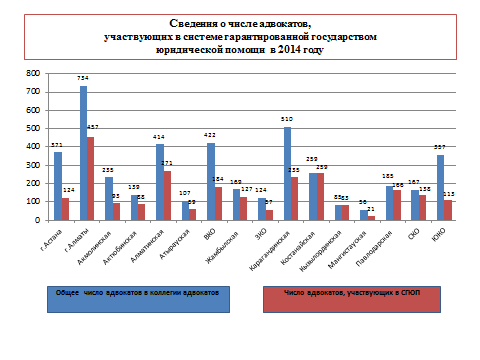 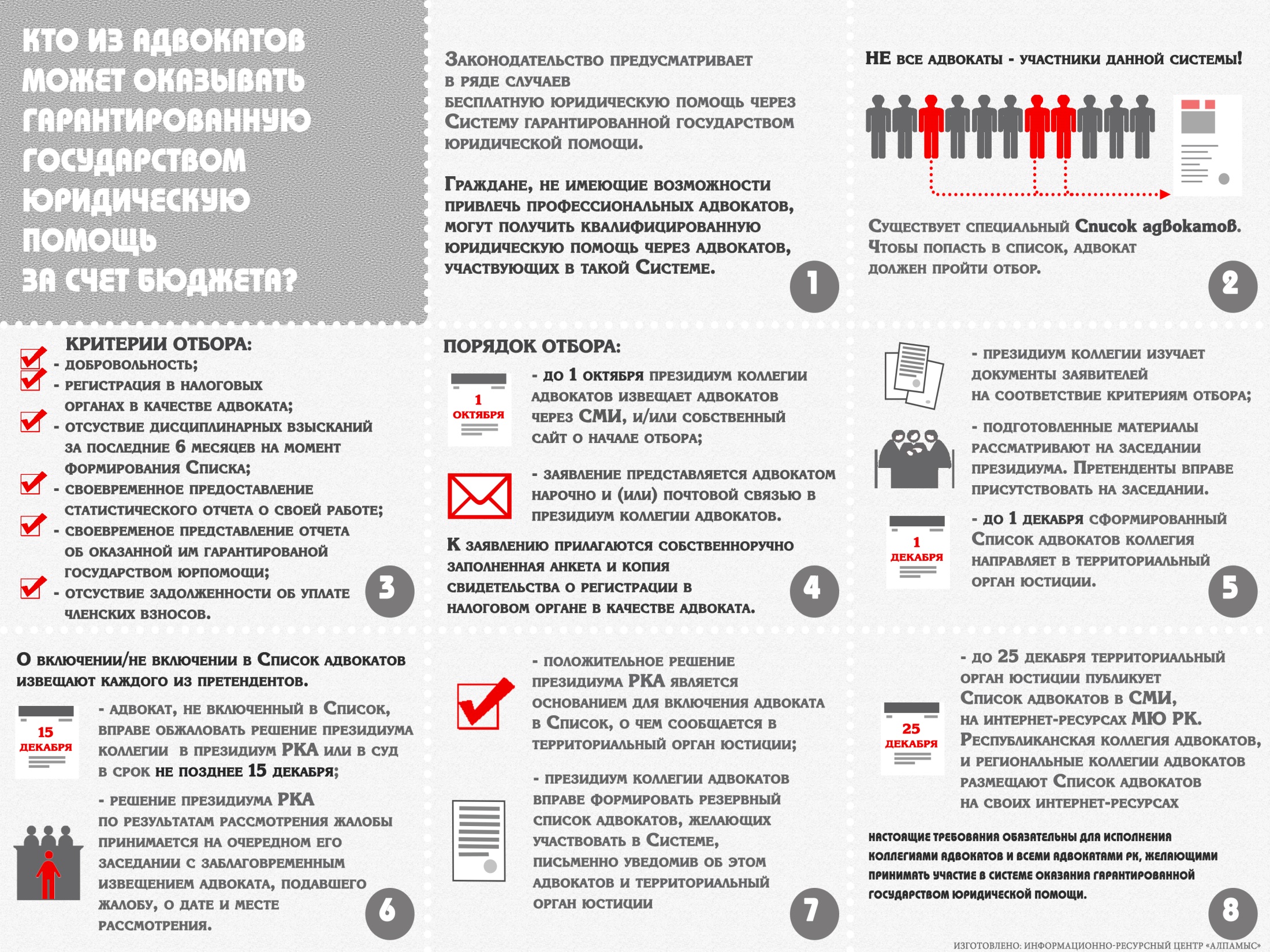 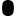